Fig. 5 A) Effect of myocardin overexpression on wild type (WT H-1613 A) and mutated (CArG–NF; CArG–F; CArG–N) human ...
Cardiovasc Res, Volume 70, Issue 1, April 2006, Pages 136–145, https://doi.org/10.1016/j.cardiores.2005.12.018
The content of this slide may be subject to copyright: please see the slide notes for details.
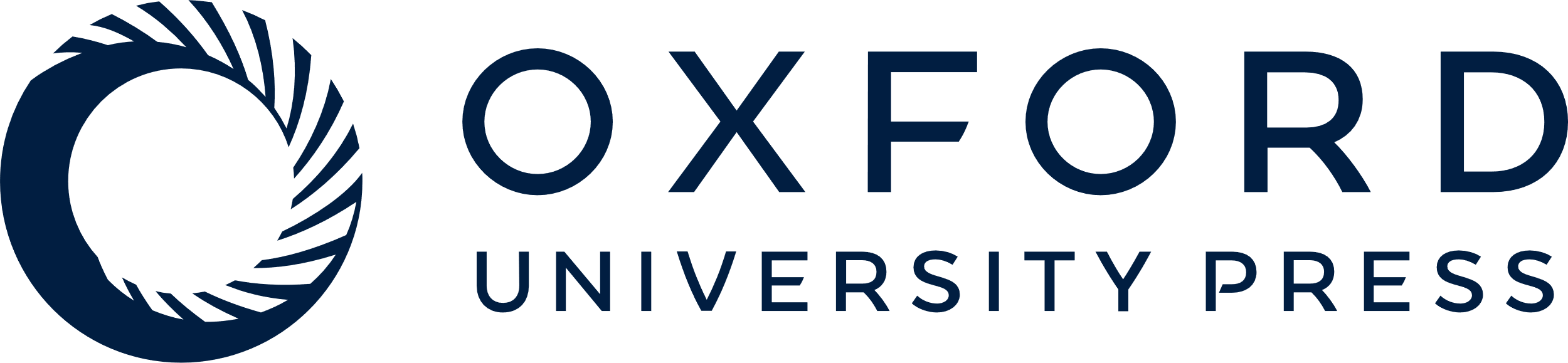 [Speaker Notes: Fig. 5 A) Effect of myocardin overexpression on wild type (WT H-1613 A) and mutated (CArG–NF; CArG–F; CArG–N) human smoothelin-A and smoothelin-B (H-1616 B) promoter activity. The ability of myocardin to increase smoothelin-A promoter activity is reduced when SRF cannot bind CArG-near. Aberration of SRF-binding to both CArG-boxes causes a further decrease in promoter activity. Conserved CArG boxes are indicated by grey boxes. The first exons of each transcript are shown as white boxes. Statistically significant differences are indicated by an asterisk. B) Effect of myocardin overexpression on endogenous expression of smoothelins in PAC1 cells. Transfection with myocardin increased endogenous smoothelin-A expression, but did not affect smoothelin-B mRNA levels.


Unless provided in the caption above, the following copyright applies to the content of this slide: Copyright © 2006, European Society of Cardiology]